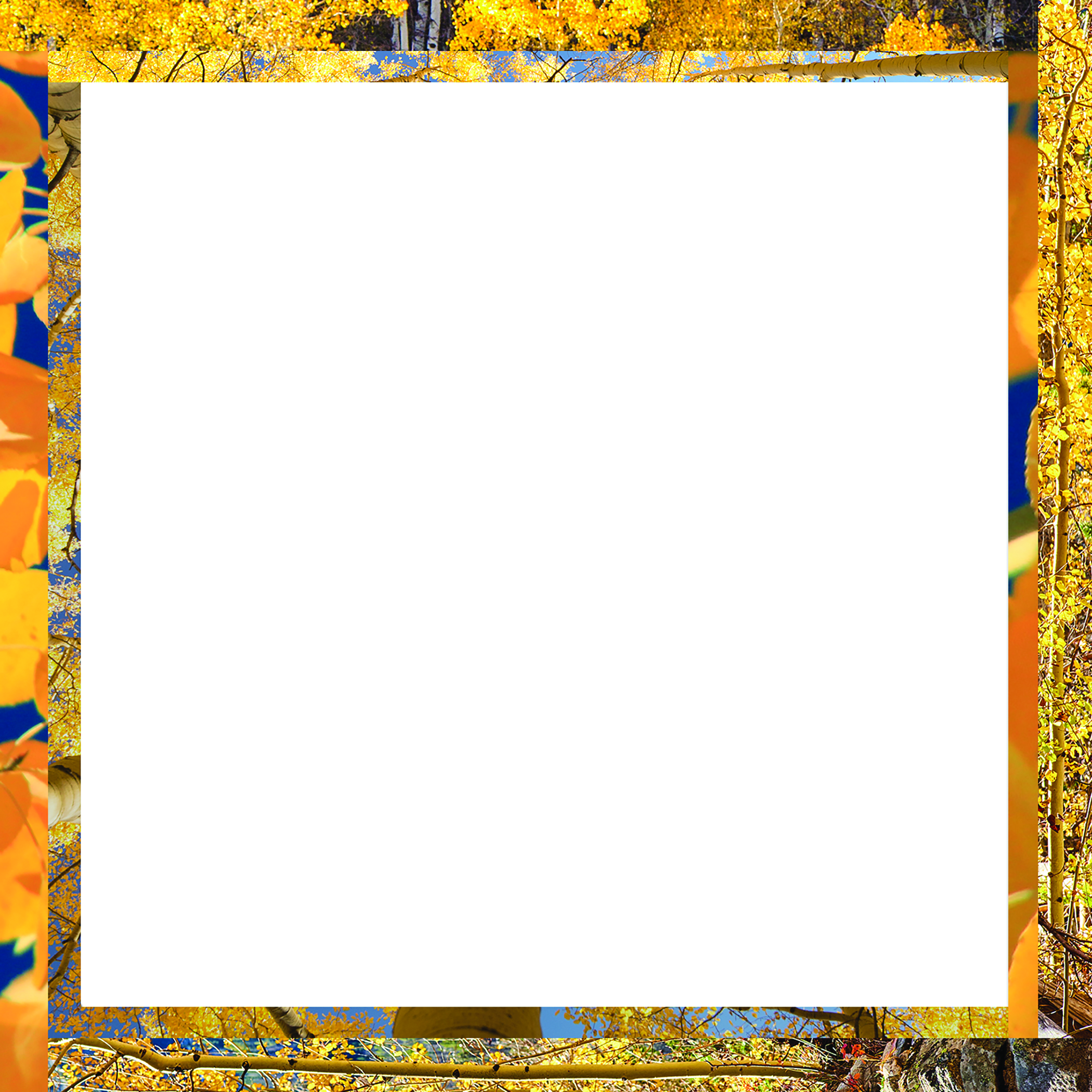 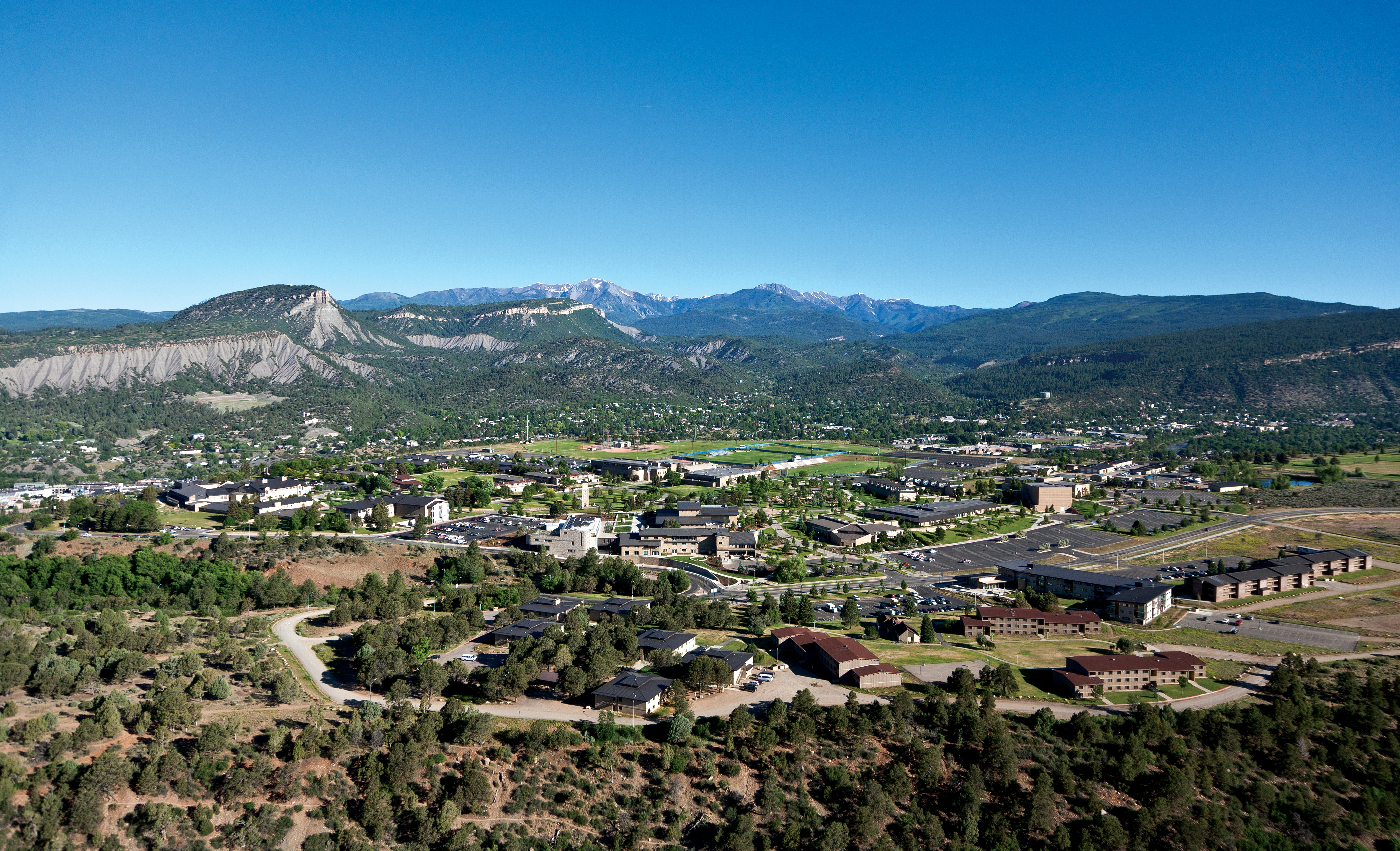 Introduction to Decision Analysis
How to make good decisions with an uncertain future.
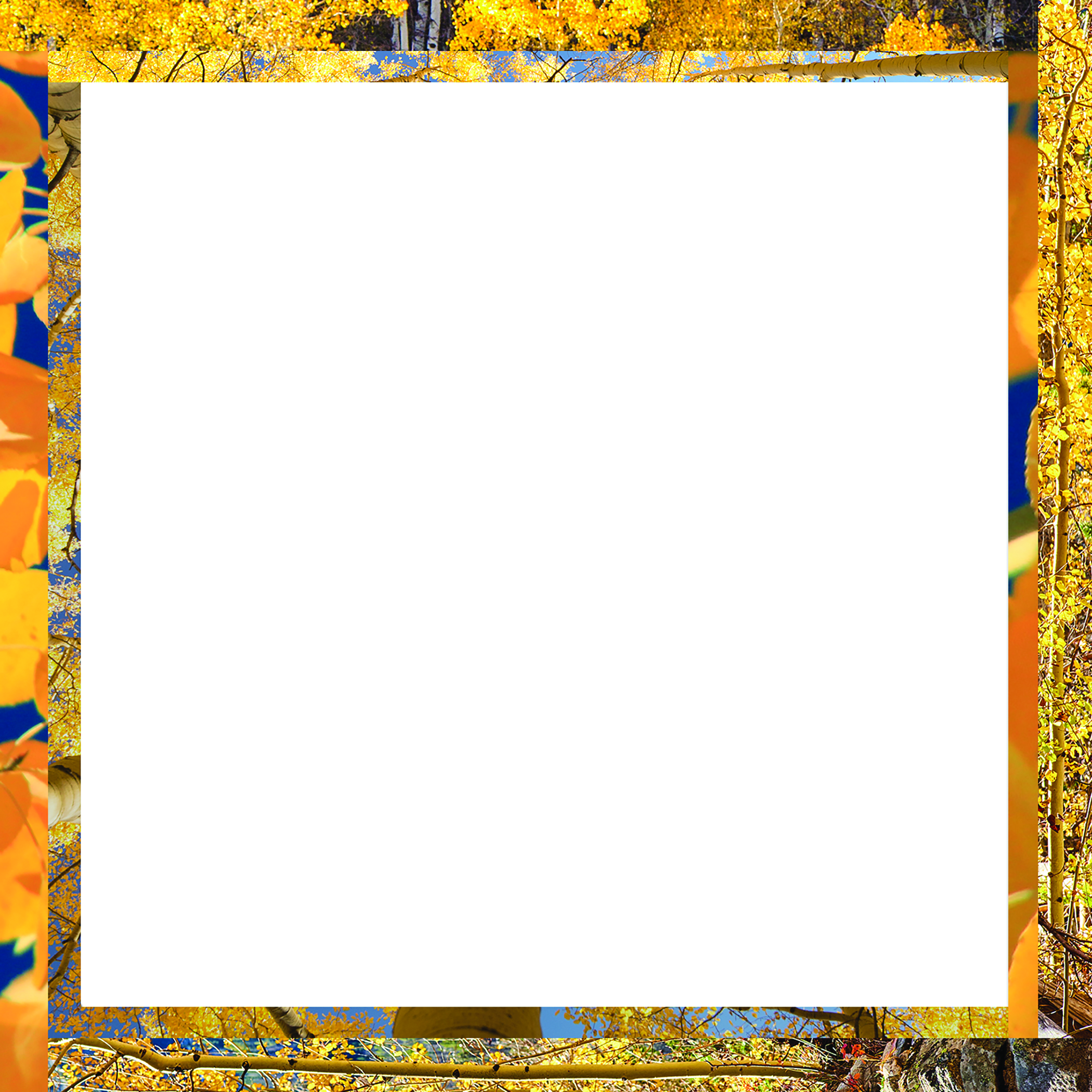 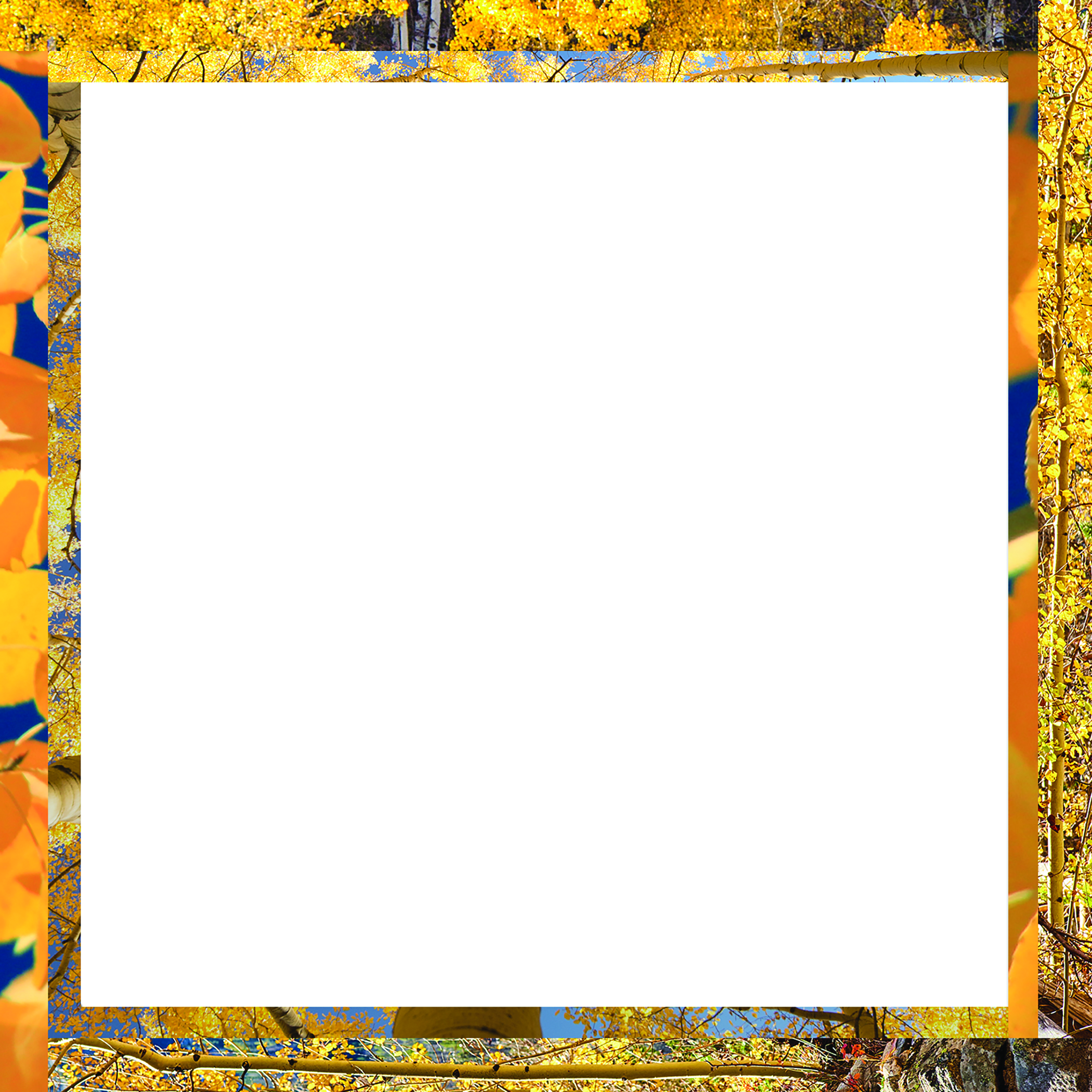 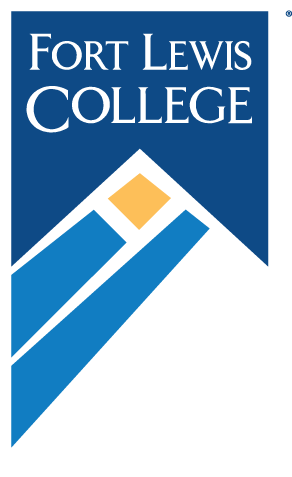 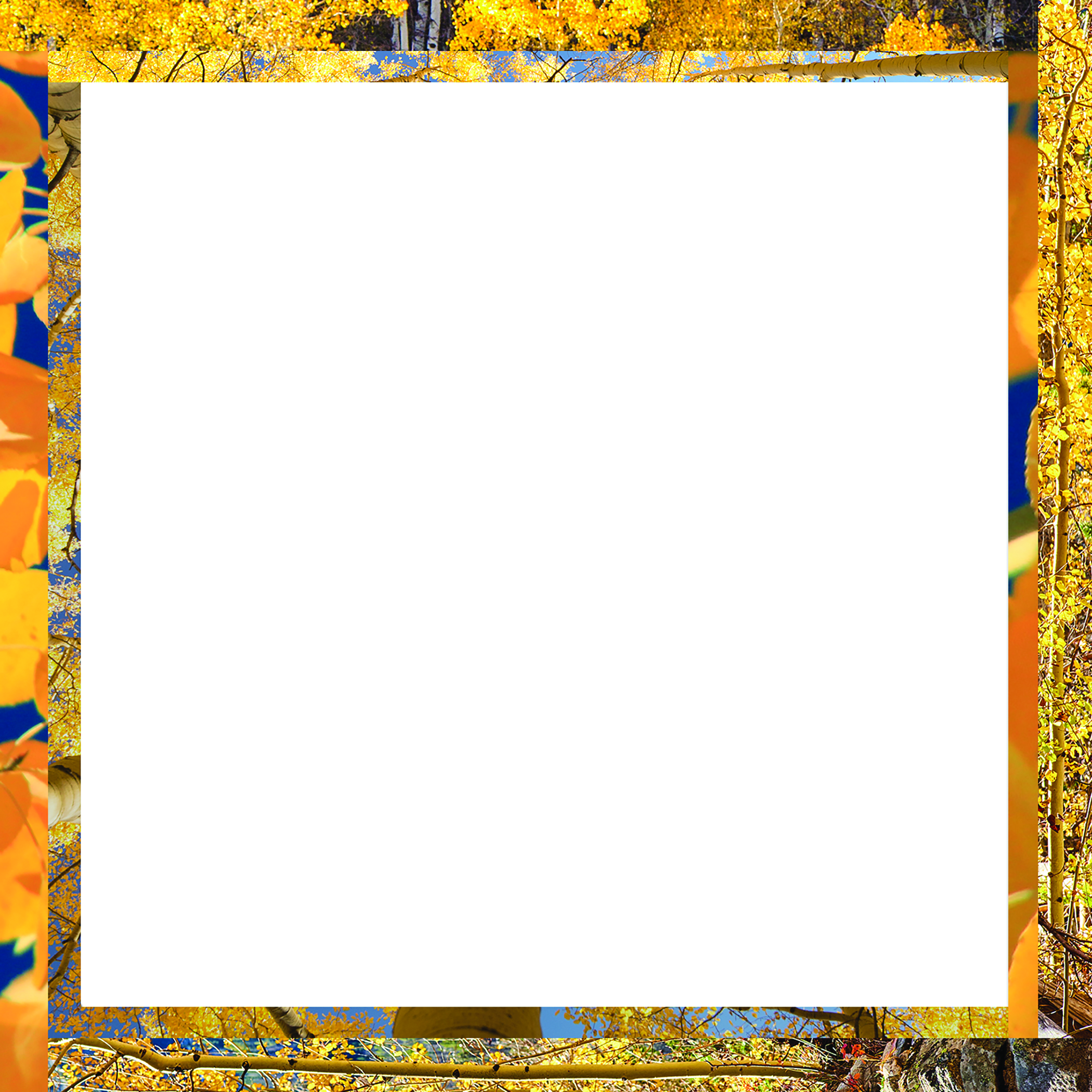 Six Steps
Define Problem 
Objective(s)
Model
Evaluate
Choose
Implement
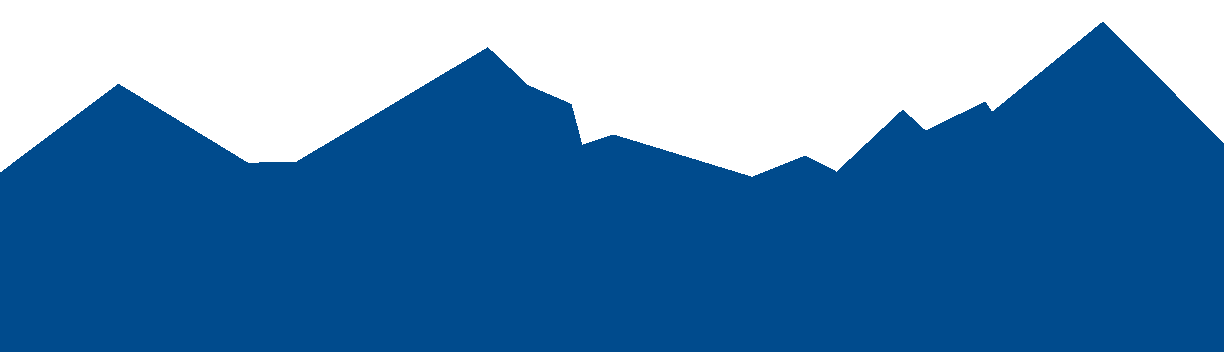 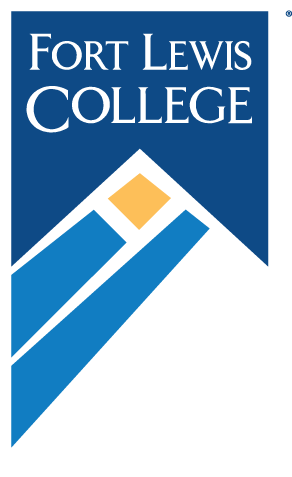 Uncertainty
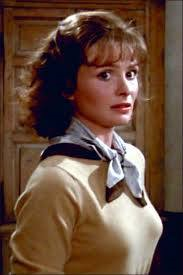 Cost of fuel 
Real Estate
Stock Market
Consumer Demand
“Things change, people change, hairstyles change, interest rates fluctuate.”  {Trivia: Name the character and the movie.}
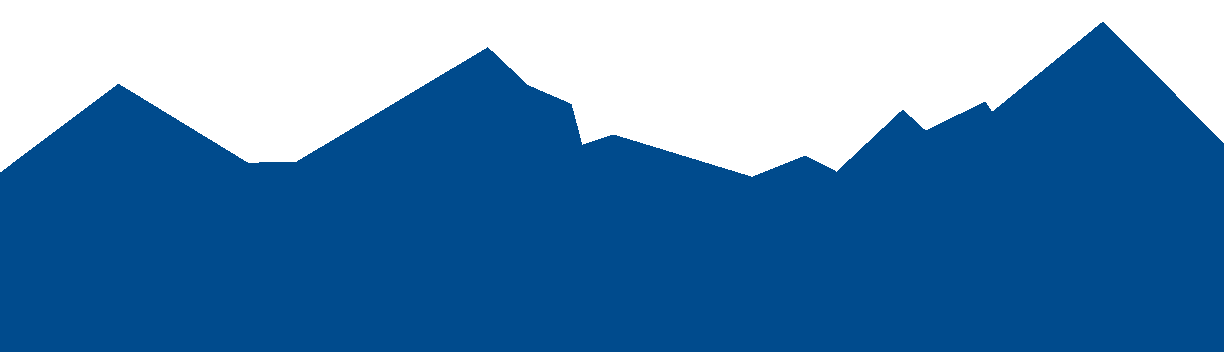 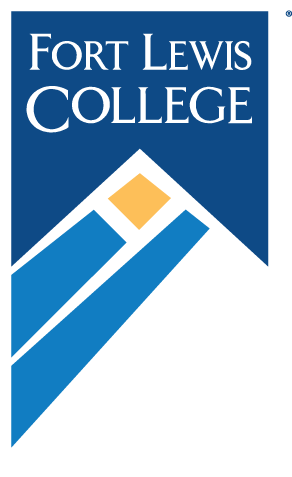 Decision Analysis Example A
(from course webpage, file called Decision Analysis Intro and HW2)
A) A grocery store manager must decide how many crates of bananas to purchase for the upcoming week.  Each crate holds 250 pounds of bananas and costs $75.  The bananas sell for $0.49 per pound and by the end of the week any unsold bananas must be thrown away.  Over the last eight weeks, demand has been 200 pounds once, 400 pounds twice, 600 pounds three times, and 800 pounds twice.  According to expected value, should the manager purchase one, two or three crates of bananas?  What is the best decision according to minimax regret?
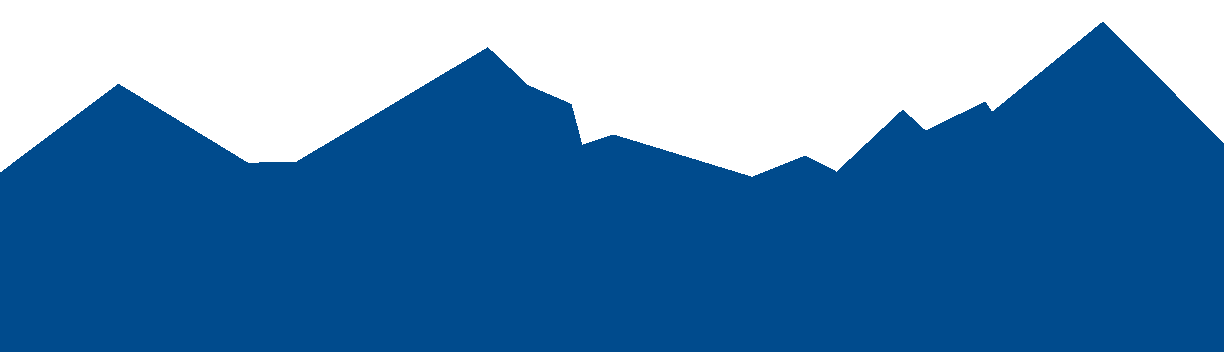 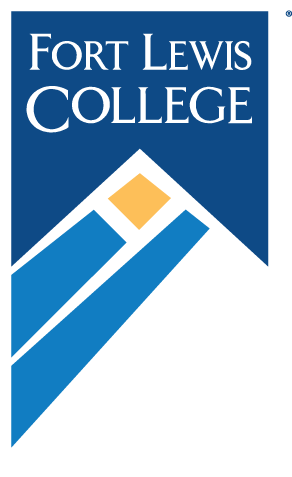 Decision Alternatives and States of Nature
Decision Alternatives = Choices = Options = How many pounds of bananas to buy?  250? 500? Or 750?  This is our choice, we control it.
States of Nature = Random Demand = How much customers want?  200 pounds? 400? 600? Or 800?  This amount is uncertain and out of our control.  (We can estimate these amounts thanks to historical data over the last several weeks.)
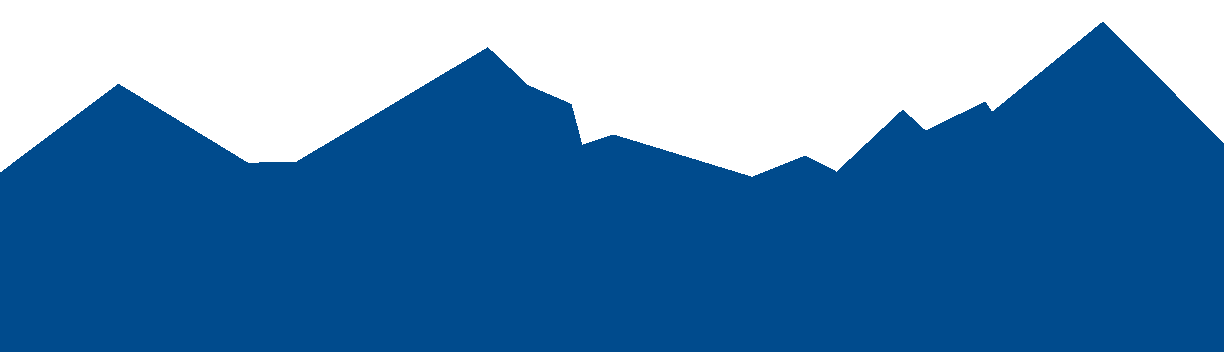 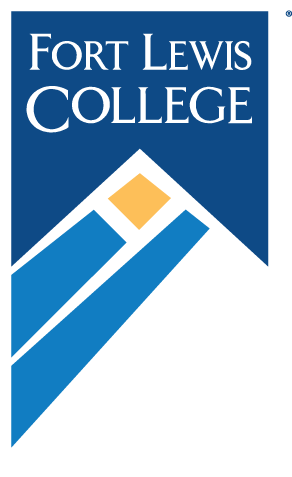 How uncertainty makes this difficult.
We don’t know demand in advance…
If we buy too much, we get rotten bananas.
If we don’t buy enough, we miss out on potential profit and customers will be dissatisfied.
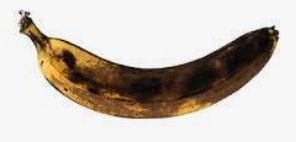 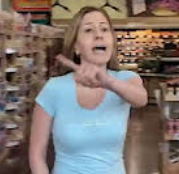 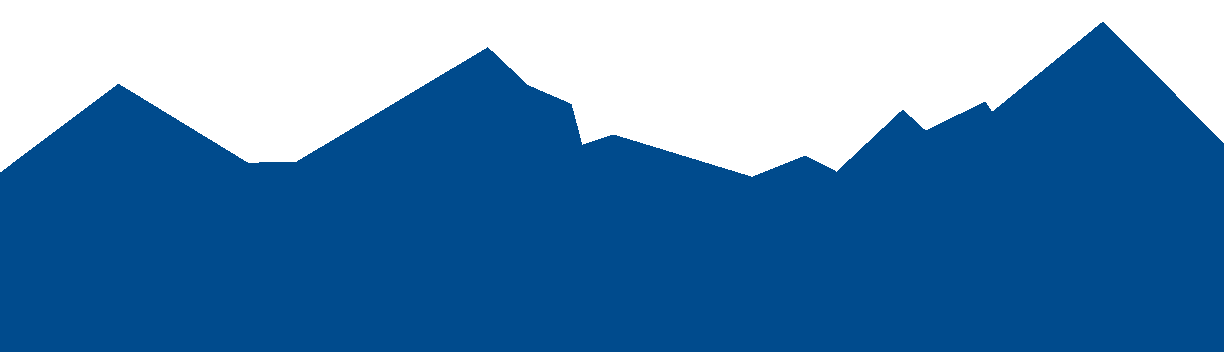 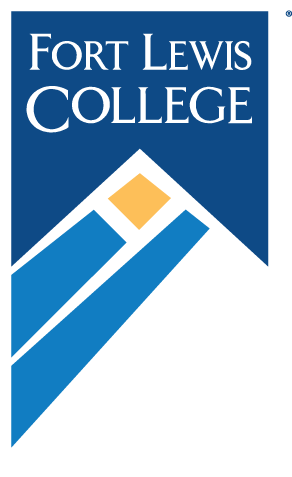 And it’s not just produce at the grocery store that is perishable…
Most tech products have a limited shelf life.
In 2012, a warehouse full of iPhone 5’s would have been worth a fortune.  
Now, what they be worth?
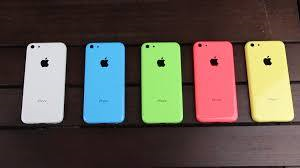 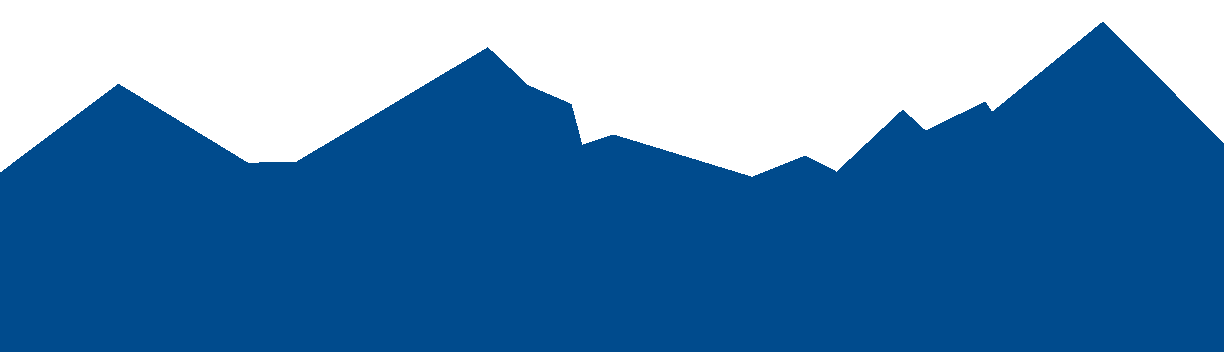 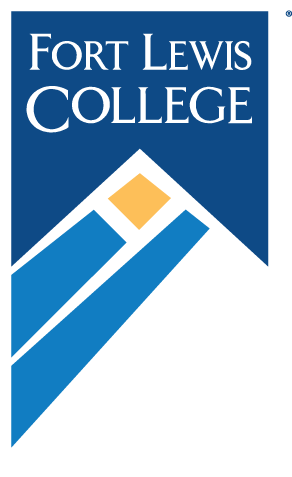 Decision Analysis Example A (Again)
A) A grocery store manager must decide how many crates of bananas to purchase for the upcoming week.  Each crate holds 250 pounds of bananas and costs $75.  The bananas sell for $0.49 per pound and by the end of the week any unsold bananas must be thrown away.  Over the last eight weeks, demand has been 200 pounds once, 400 pounds twice, 600 pounds three times, and 800 pounds twice.  According to expected value, should the manager purchase one, two or three crates of bananas?  What is the best decision according to minimax regret?
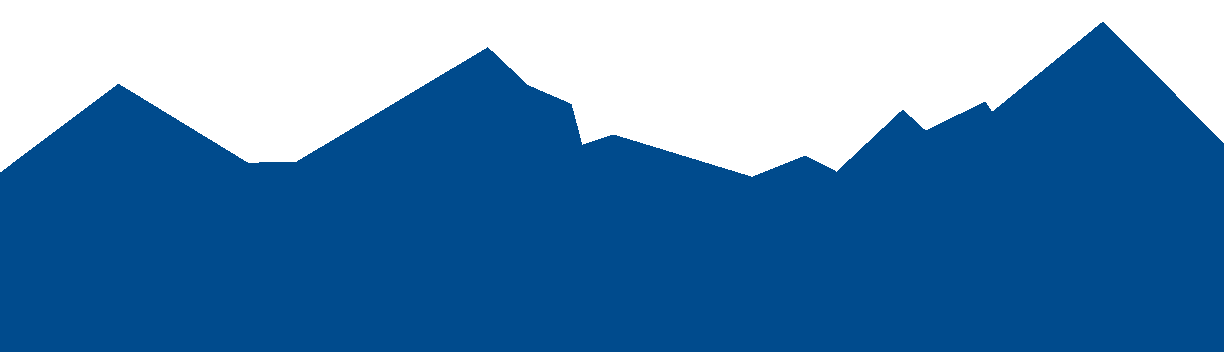 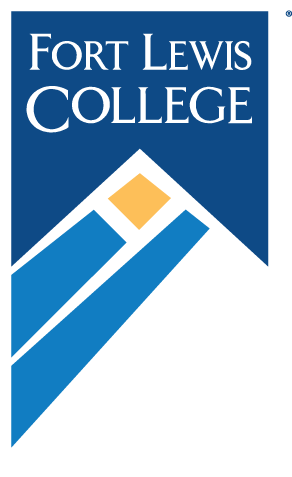 Set Up the Decision Analysis Table
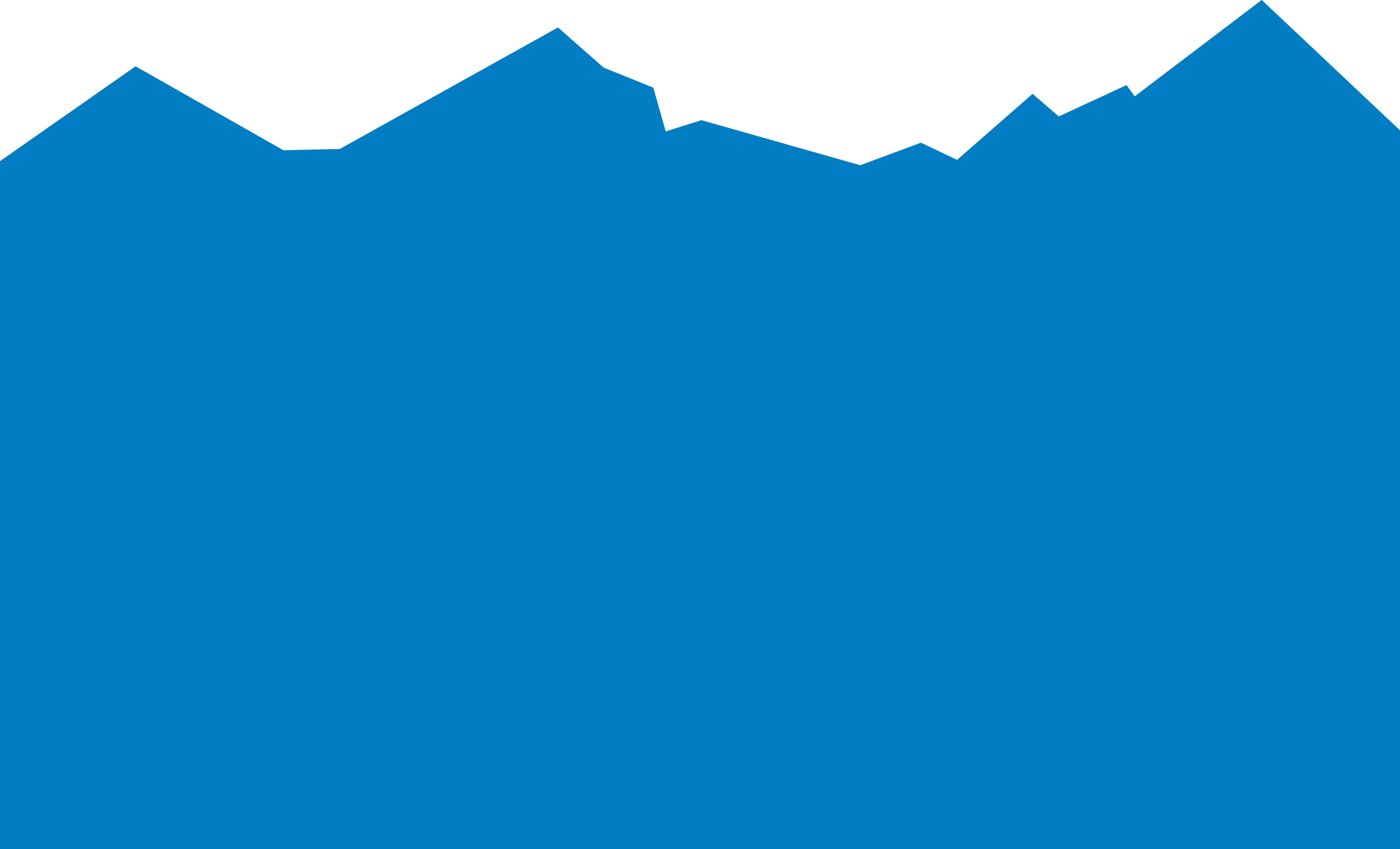 Random demand on the top.
Choices on the left side.
We need to fill in each cell with the correct net profit…
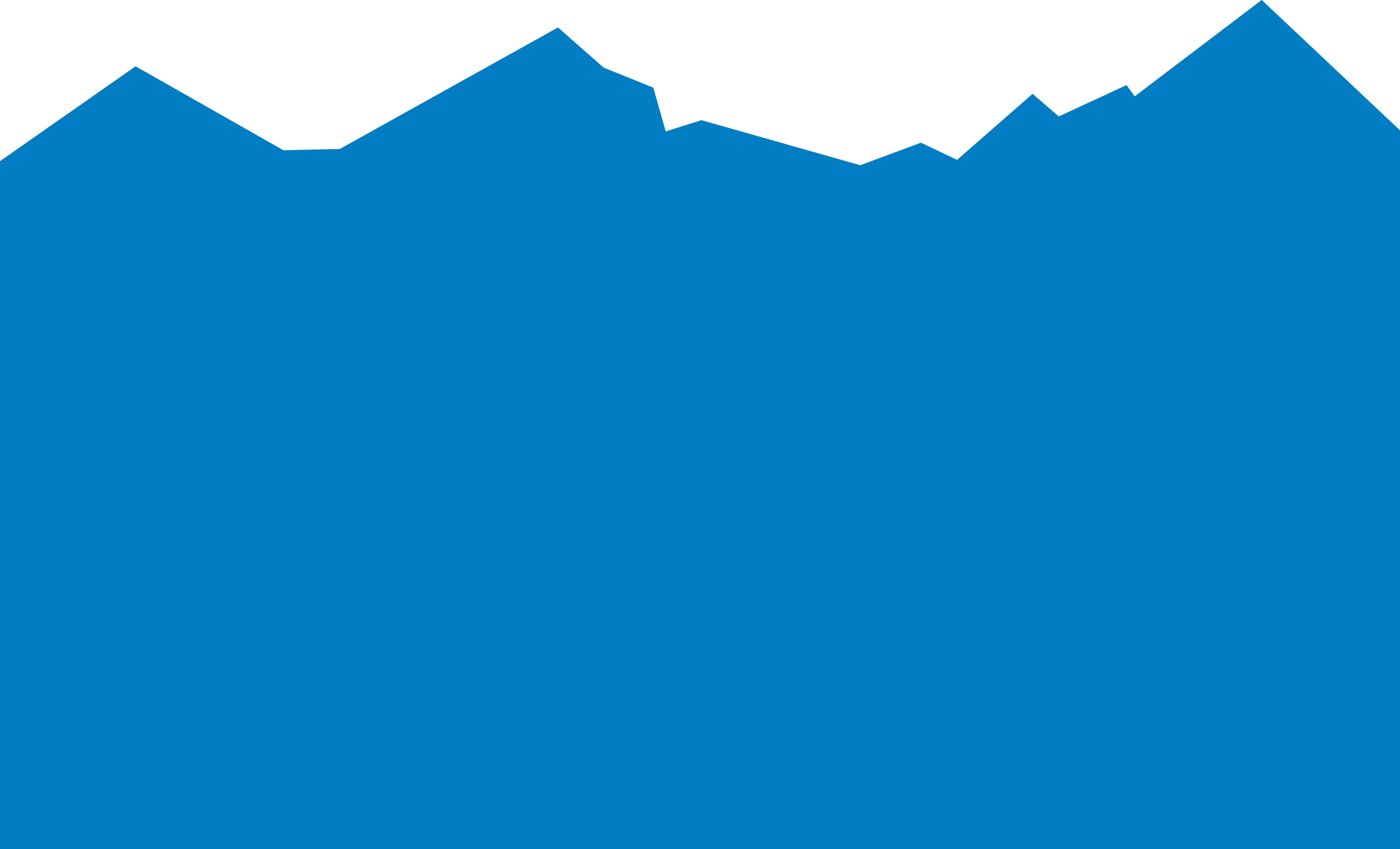 What value goes in each cell of the table?  
1. Consider the cell where we choose to supply 250 pounds and demand turns out to be 200.
Supply 250 pounds.  				Cost = 	-$75
Demand is 200 pounds.
We will sell only 200 pounds at $0.49 per pound.		Income =	 $98
We have 50 pounds of leftover bananas, worth nothing.		   $0

Net Total is $98 - $75 = 					 $23
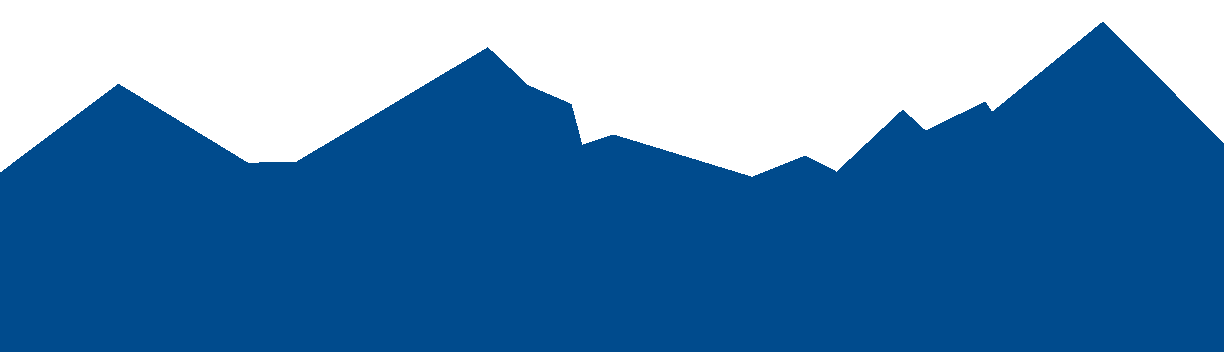 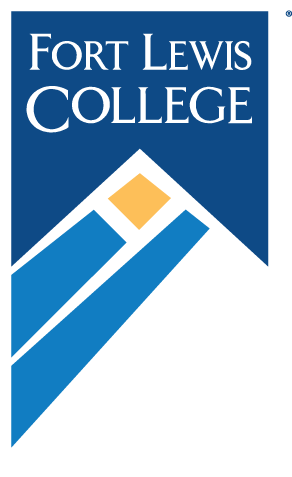 We need to fill in each cell with the correct net profit…
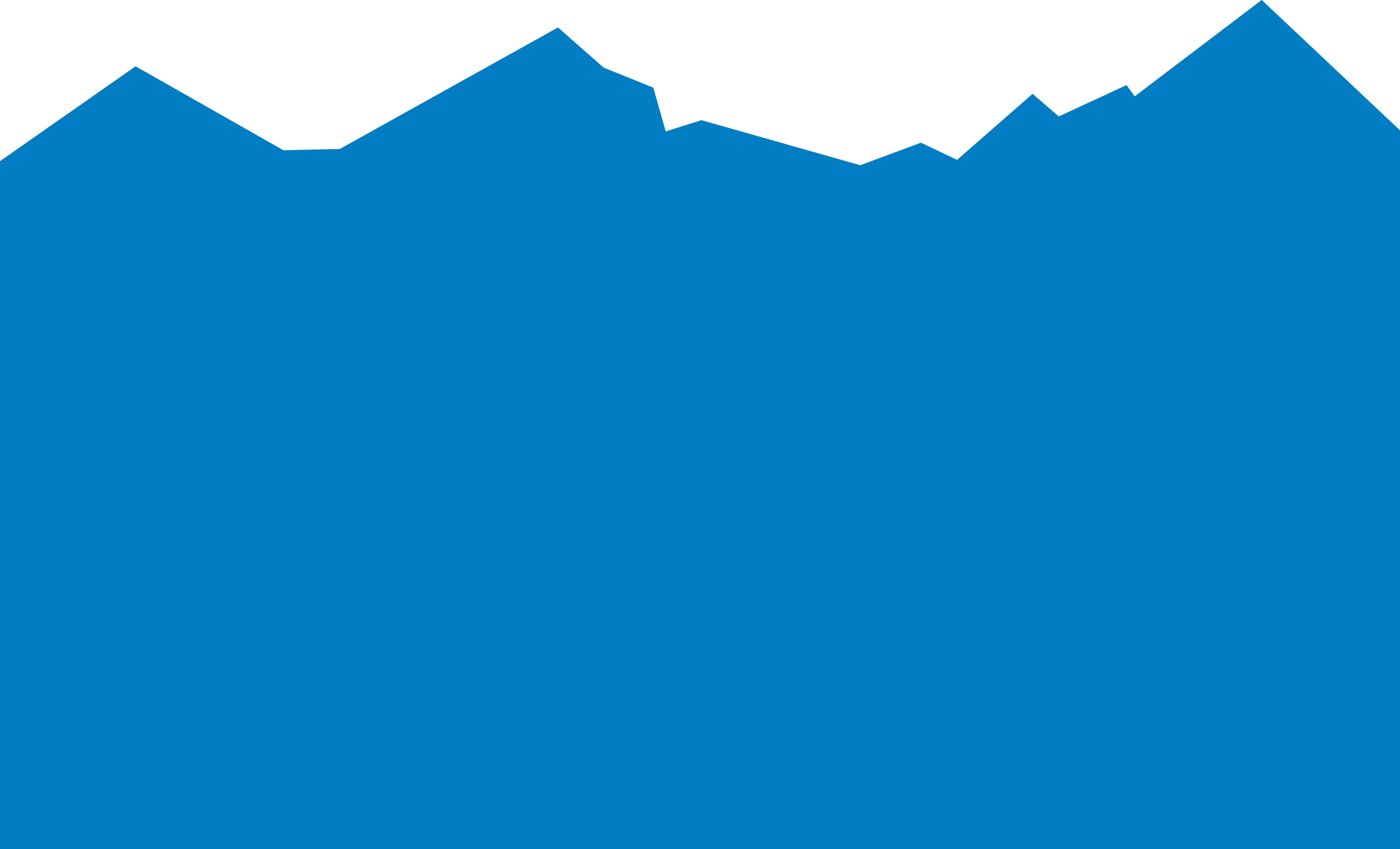 2. Consider the cell where we choose to supply 250 pounds and demand turns out to be 400.
Supply 250 pounds.  				Cost = 	  -$75
Demand is 400 pounds.
We will sell only 250 pounds at $0.49 per pound.		Income =	 $122.50
We miss out on selling 150 pounds of unmet demand.		     $0  

Net Total is $122.50 - $75 = 					   $47.50
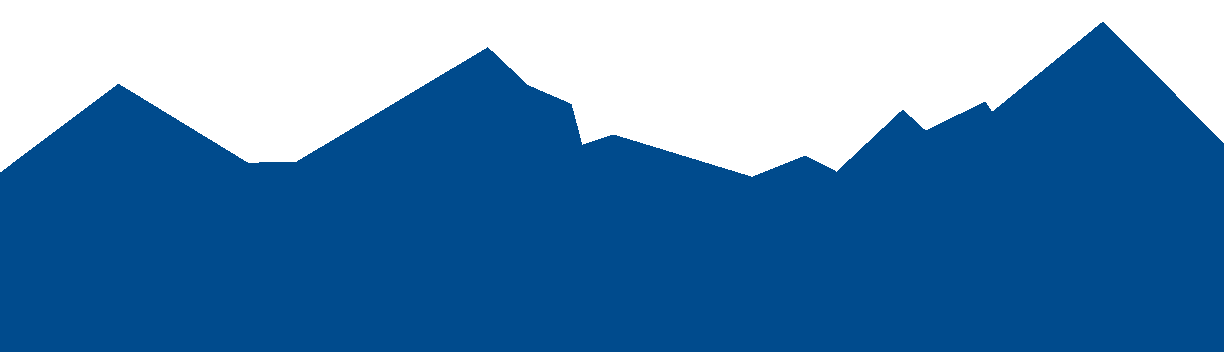 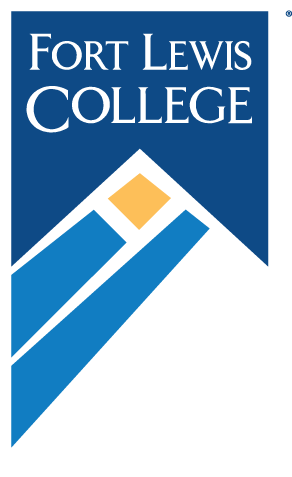 We need to fill in each cell with the correct net profit…
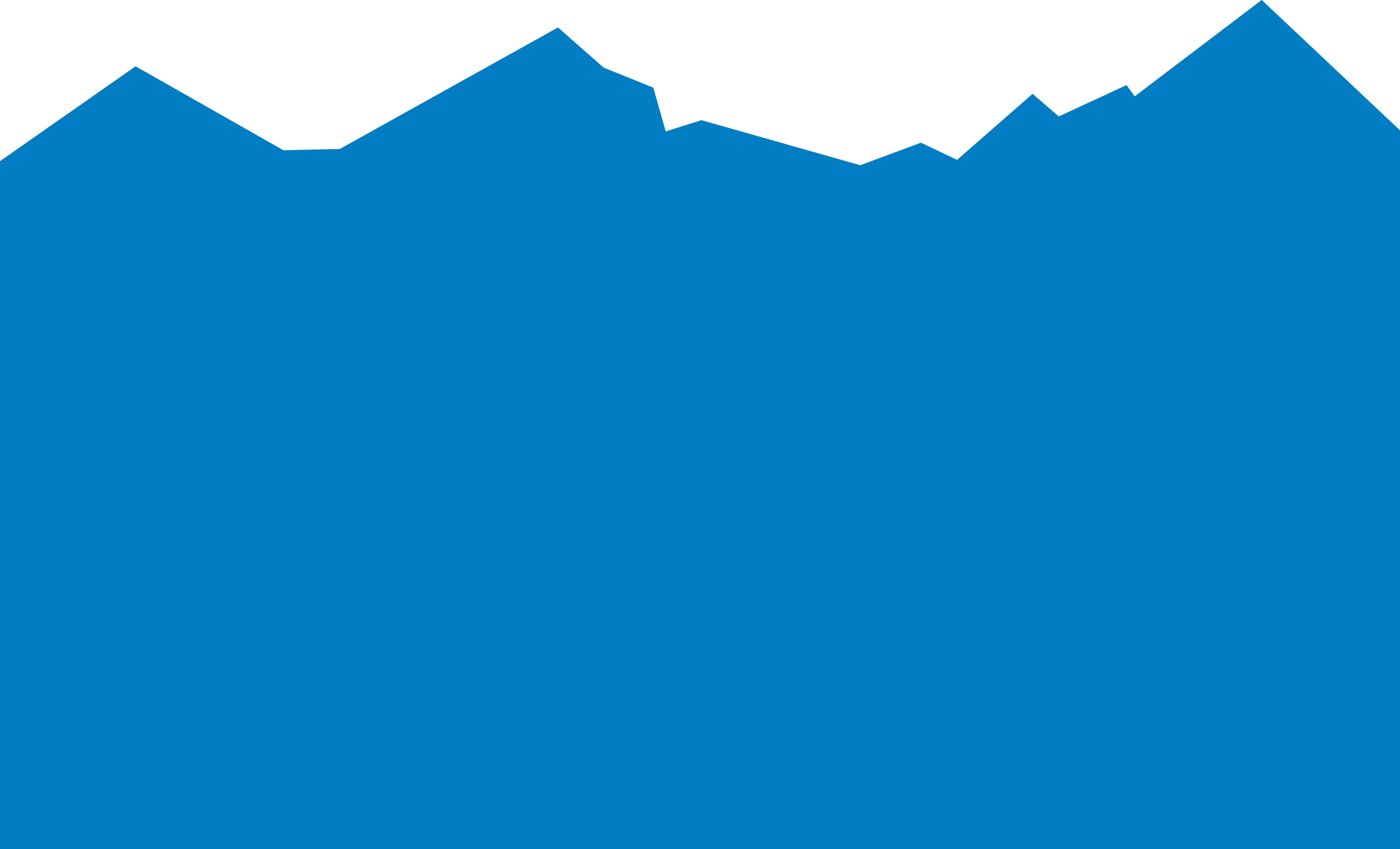 3. Consider the cell where we choose to supply 500 pounds and demand turns out to be 200.
Supply 500 pounds at -$75*2.			Cost = 	  -$150
Demand is 200 pounds.
We will sell only 200 pounds at $0.49 per pound.		Income =	     $98
We have 300 pounds of leftover bananas, worth nothing.		       $0  

Net Total is $98 - $150 = 					   -$52
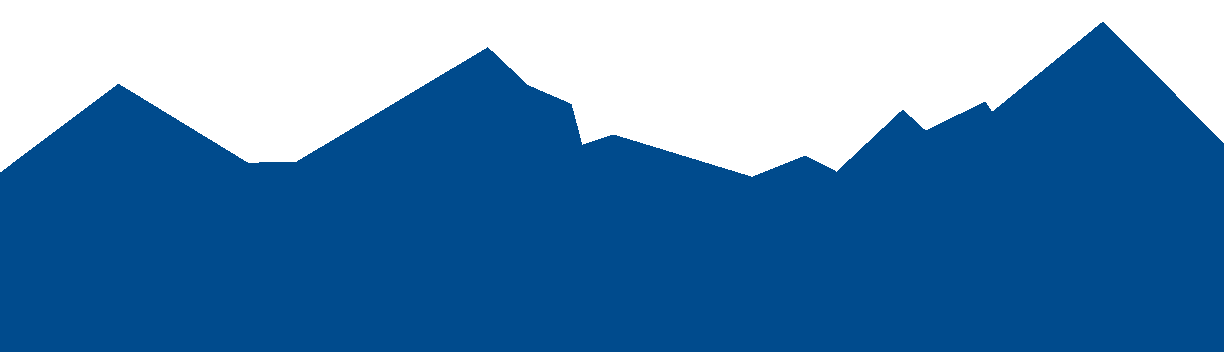 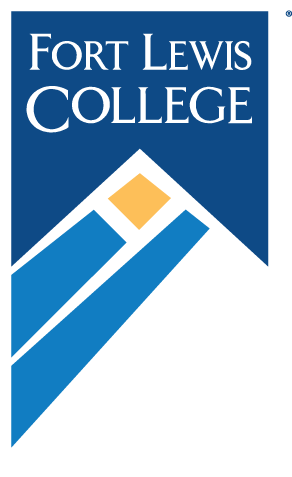 Now it’s your turn!  Take some time and try to fill in the rest of the numbers on the table.  Feel free to use a calculator or MS Excel …
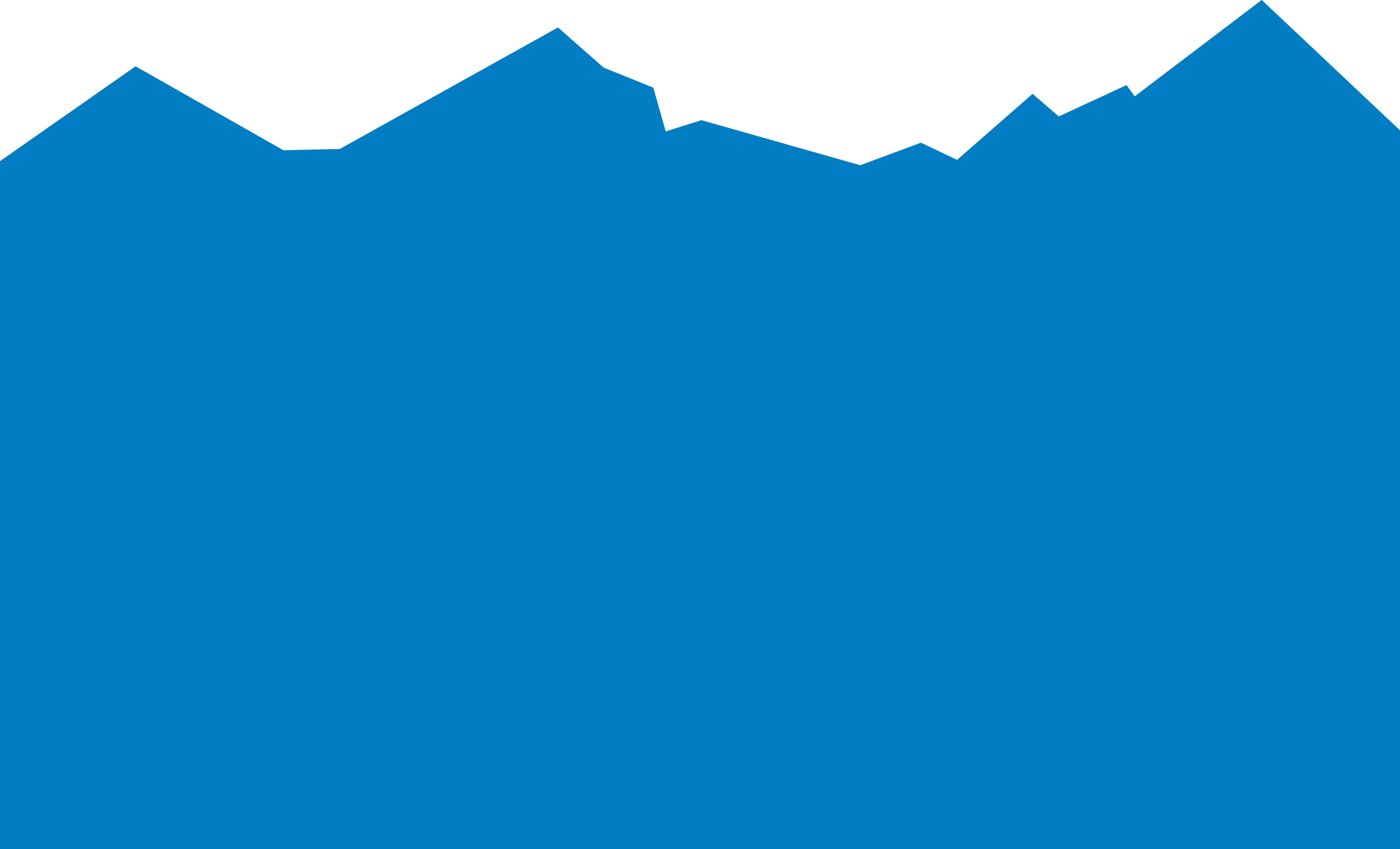 No peaking!  Don’t look ahead until you’ve done the calculations yourself…
Decision Analysis Example A 
(Yet again)
A) A grocery store manager must decide how many crates of bananas to purchase for the upcoming week.  Each crate holds 250 pounds of bananas and costs $75.  The bananas sell for $0.49 per pound and by the end of the week any unsold bananas must be thrown away.  Over the last eight weeks, demand has been 200 pounds once, 400 pounds twice, 600 pounds three times, and 800 pounds twice.  According to expected value, should the manager purchase one, two or three crates of bananas?  What is the best decision according to minimax regret?
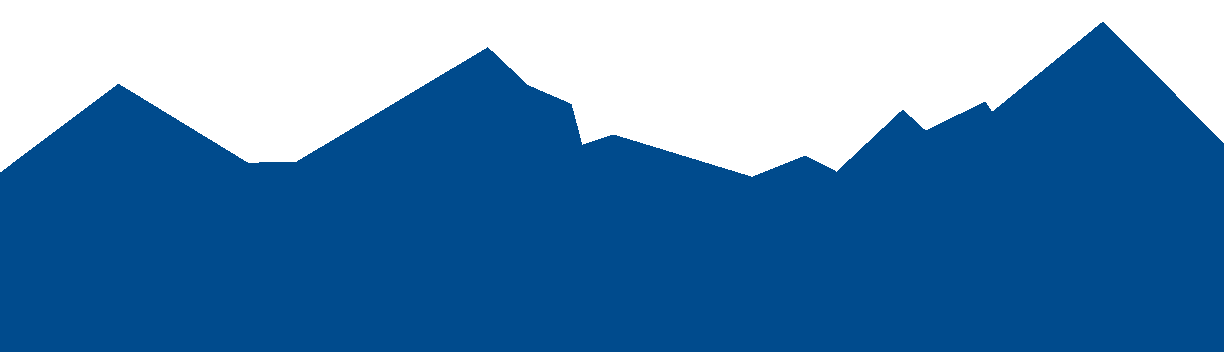 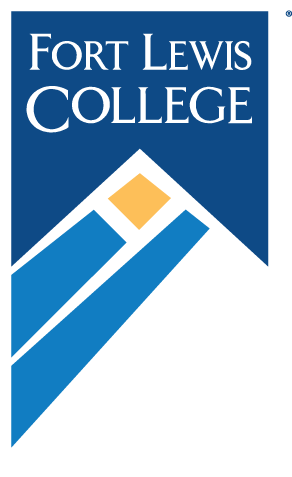 Complete Decision Analysis Table:  But how do we determine which choice (1, 2 or 3 crates) is the best?
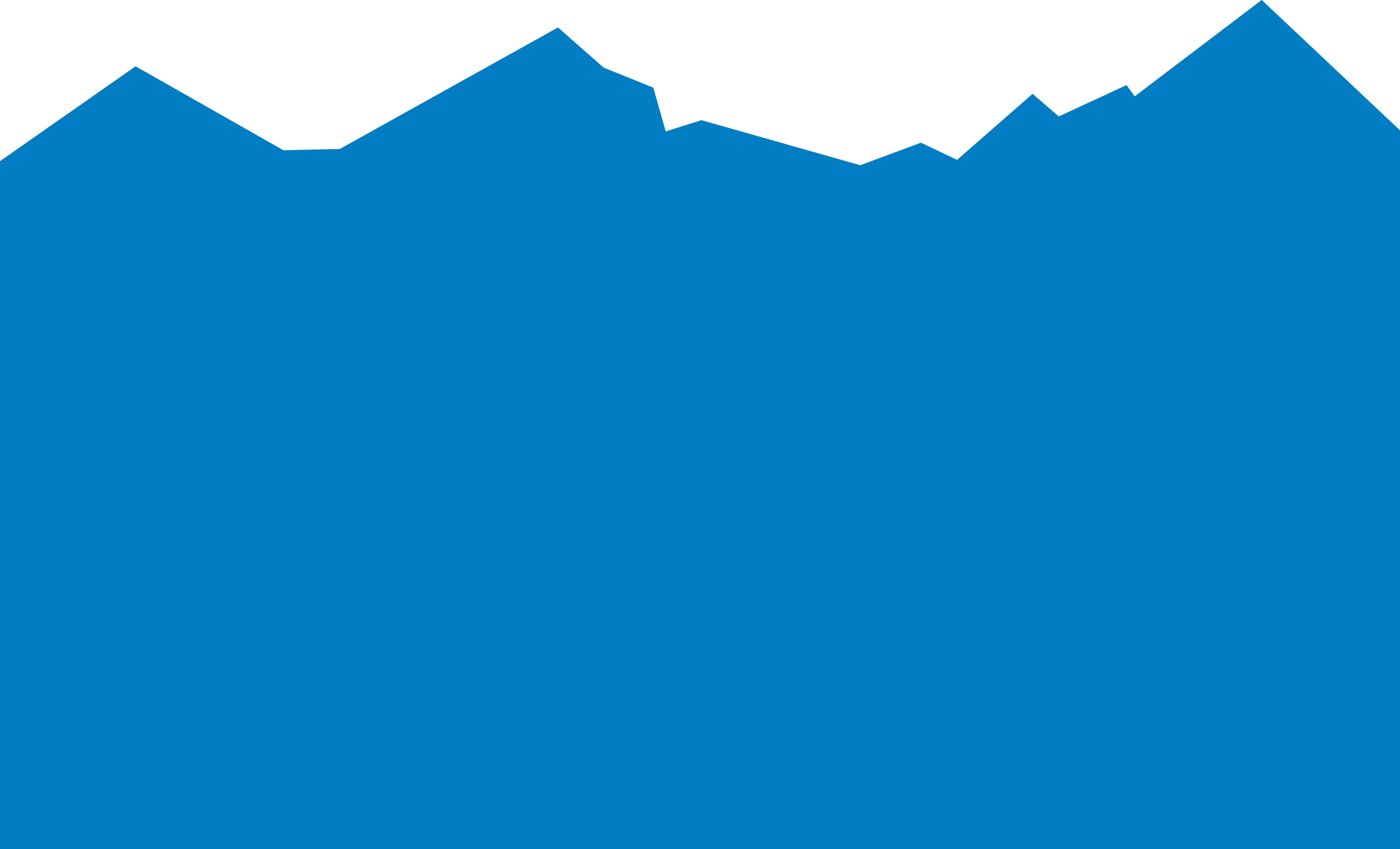 We need to factor in probabilities of different demand outcomes and then calculate the Expected Value (EV).
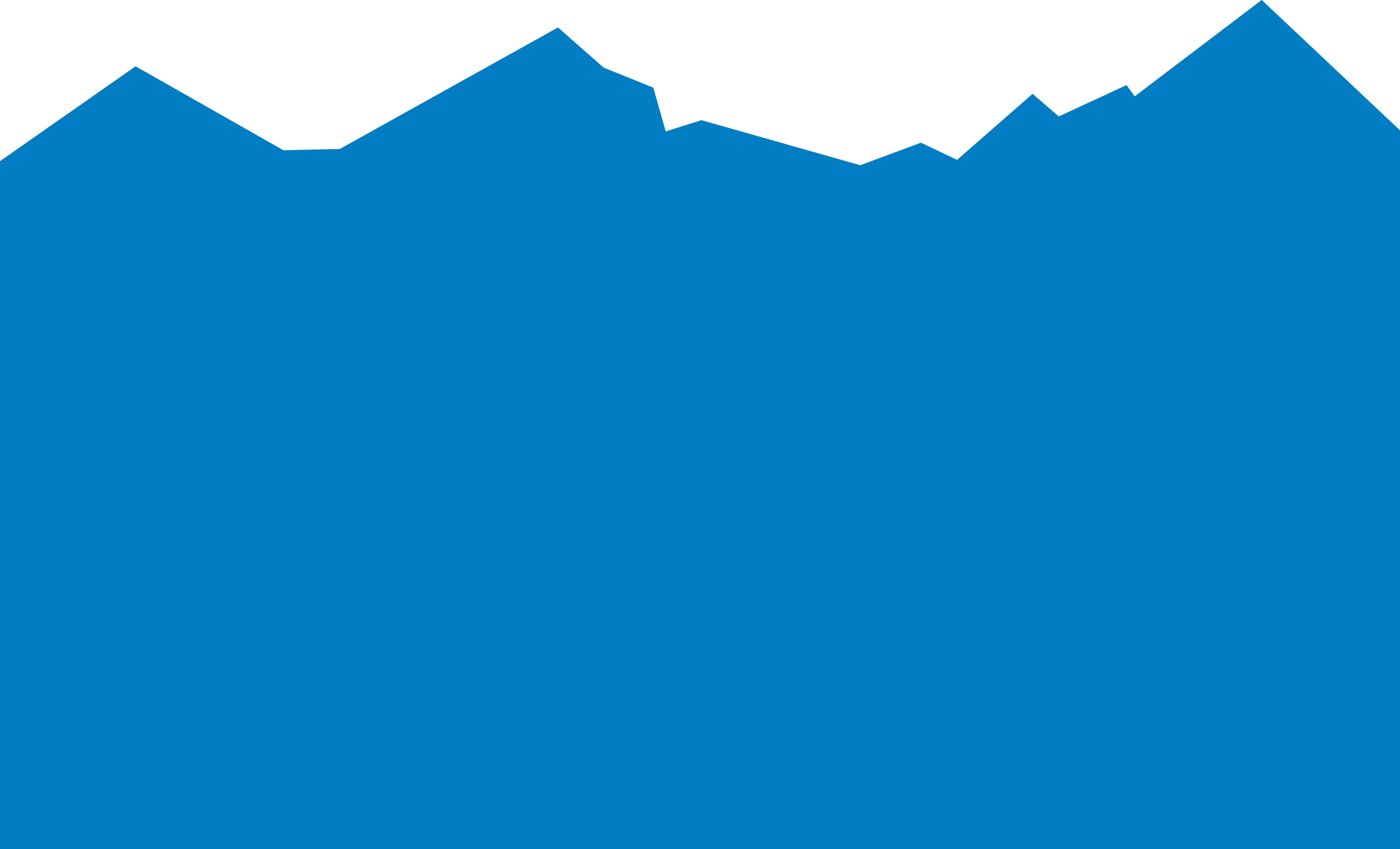 Demand Probabilities
What are the likelihoods that demand will be 200, 400, 600 or 800?
Since there are four possibilities, we could assume that they are equally likely, each with a ¼ = 25% probability.
But we have better data than that.  Historically:
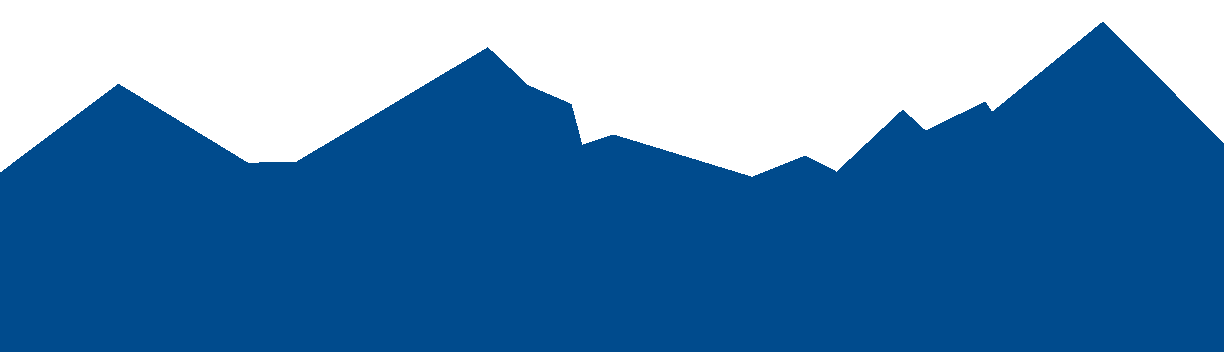 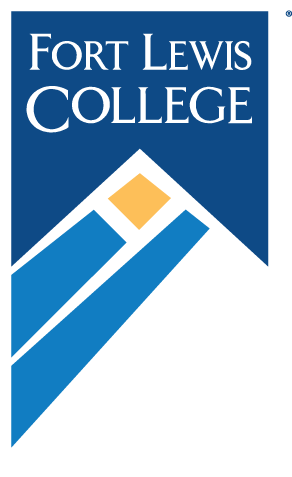 Demand Probabilities
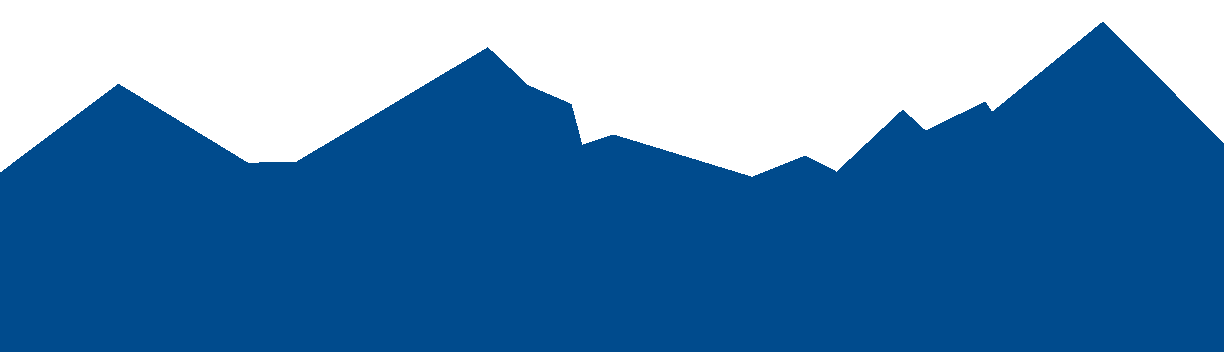 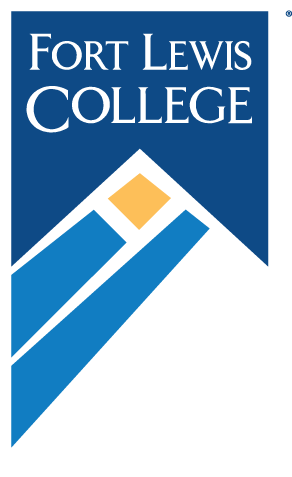 Decision Table with Probabilities.  What is Expected Value?
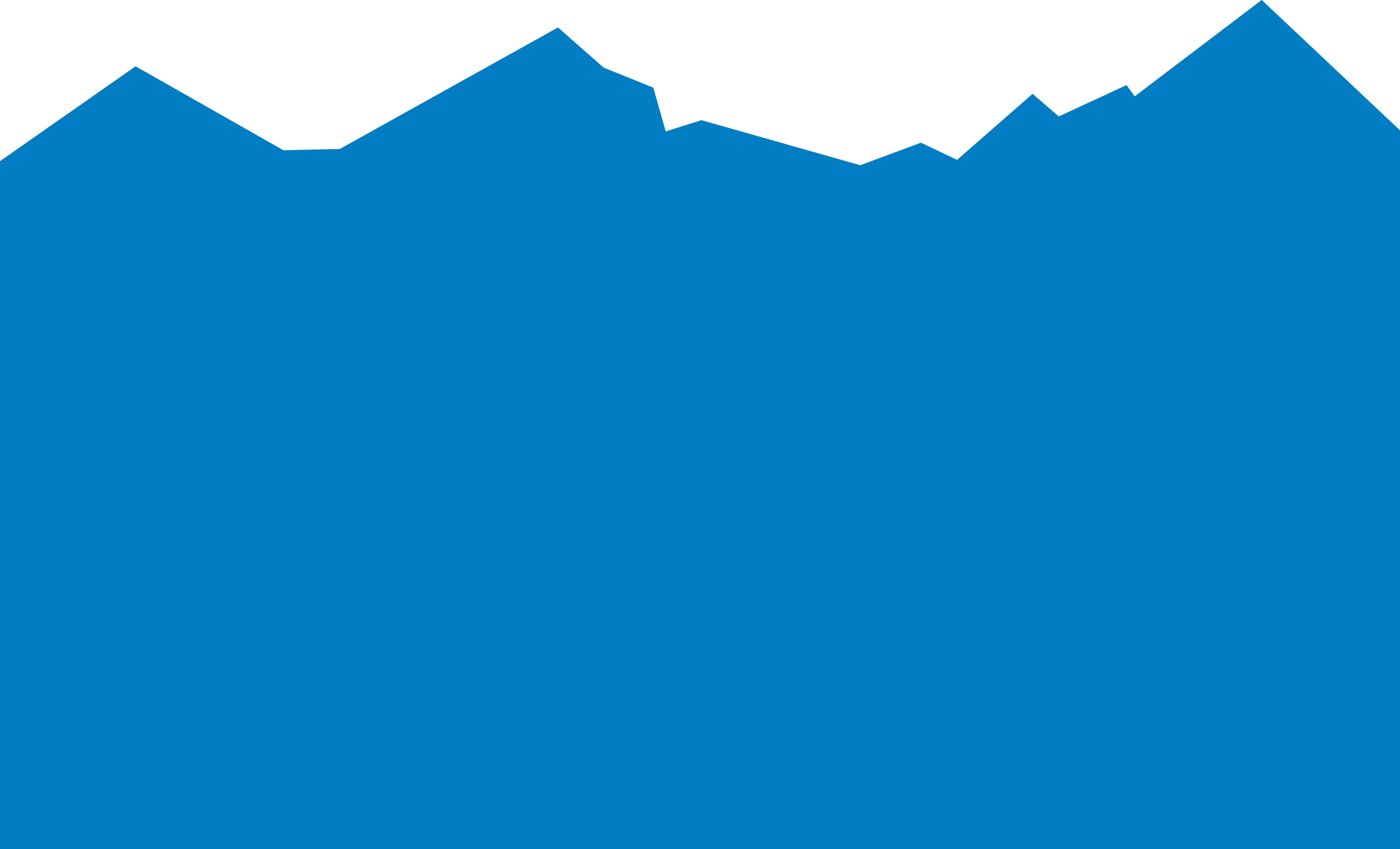 Expected Value
The expected value is the weighted or long-run average of all possible outcomes weighted by their probabilities.

E[X] = Σx*p(x) where Σ is the sum, x represents each outcome and p(x) represents the probability of each outcome.
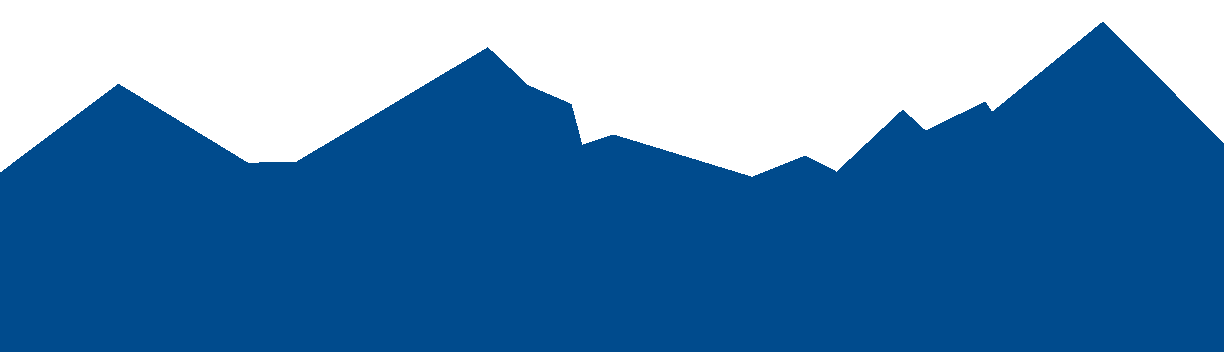 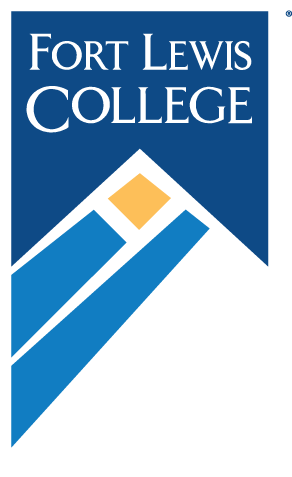 What is the expected value of supplying 1 crate of bananas?
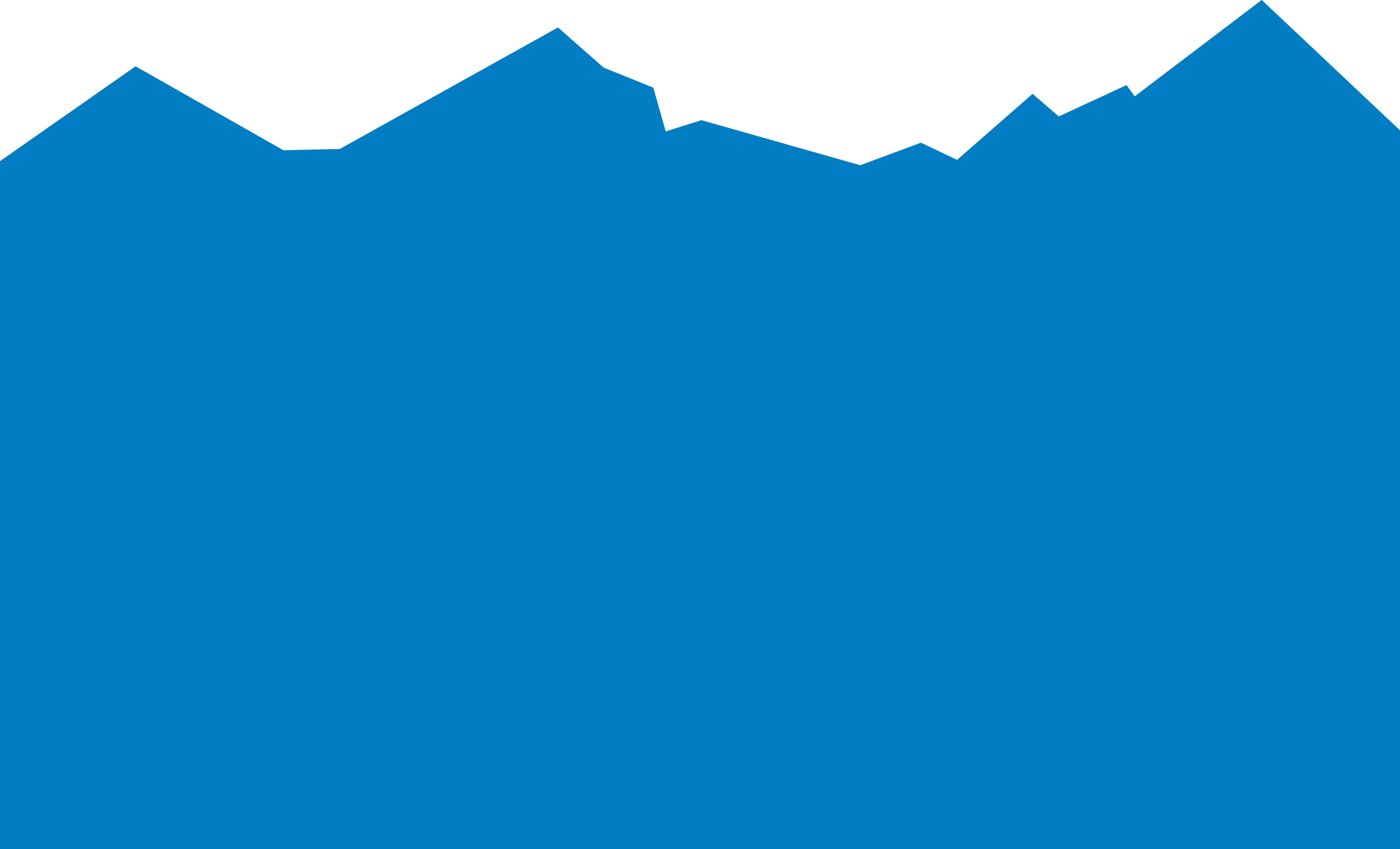 EV[1 crate] = $23*12.5% + $47.50*25% + $47.50*37.5% + $47.50*25% = $44.44

If you supply 1 crate, occasionally you earn $23 but mostly you earn $47.50.  The weighted average or expectation is that you will earn about $44.
What is the expected value of supplying 2 or 3 crates?
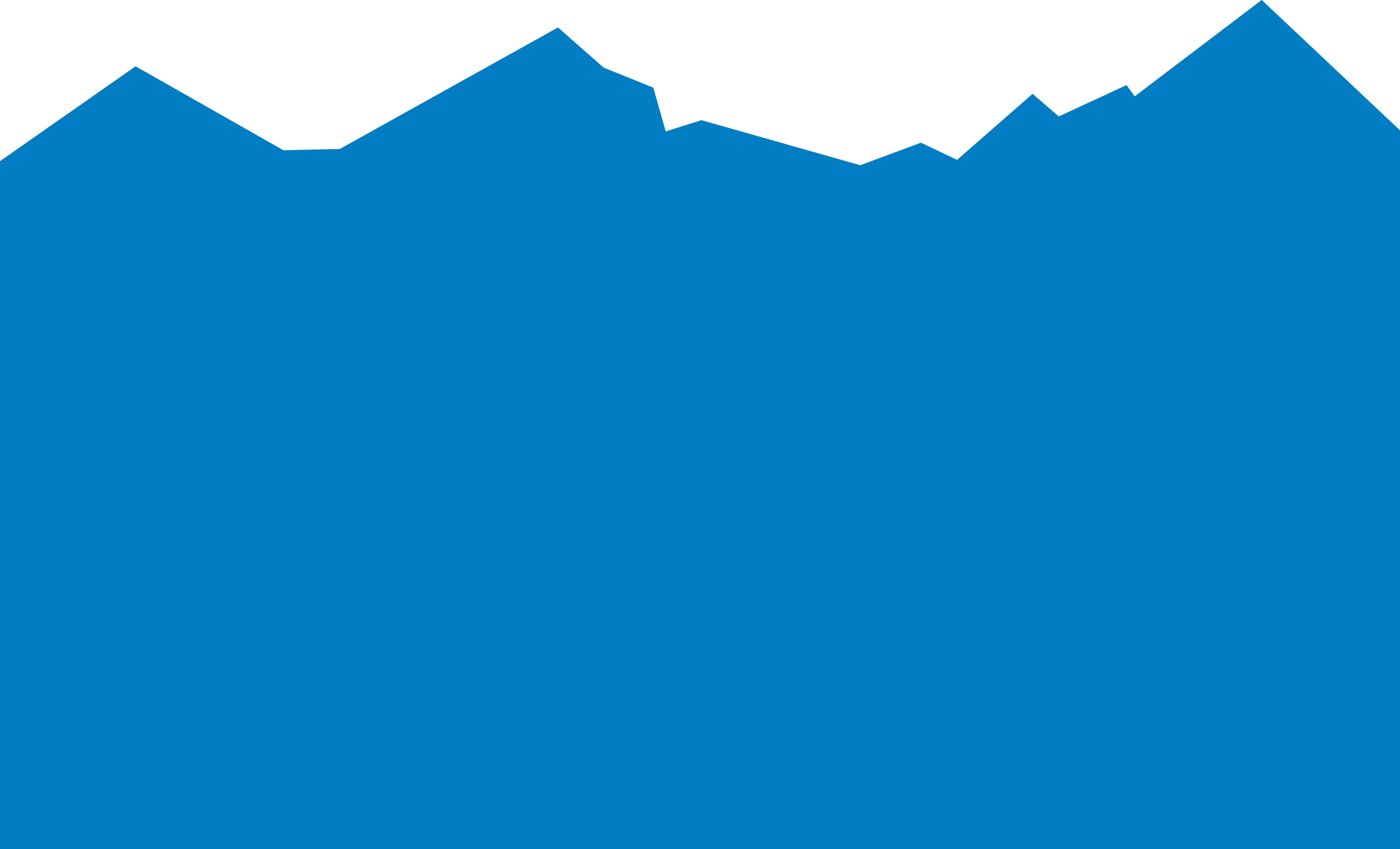 EV[2 crates] = -$52*12.5% + $46*25% + $95*37.5% + $95*25% = $63.38

EV[3 crates] = -$127*12.5% - $29*25% + $69*37.5% + $142.50*25% = $38.38
Final Decision Table
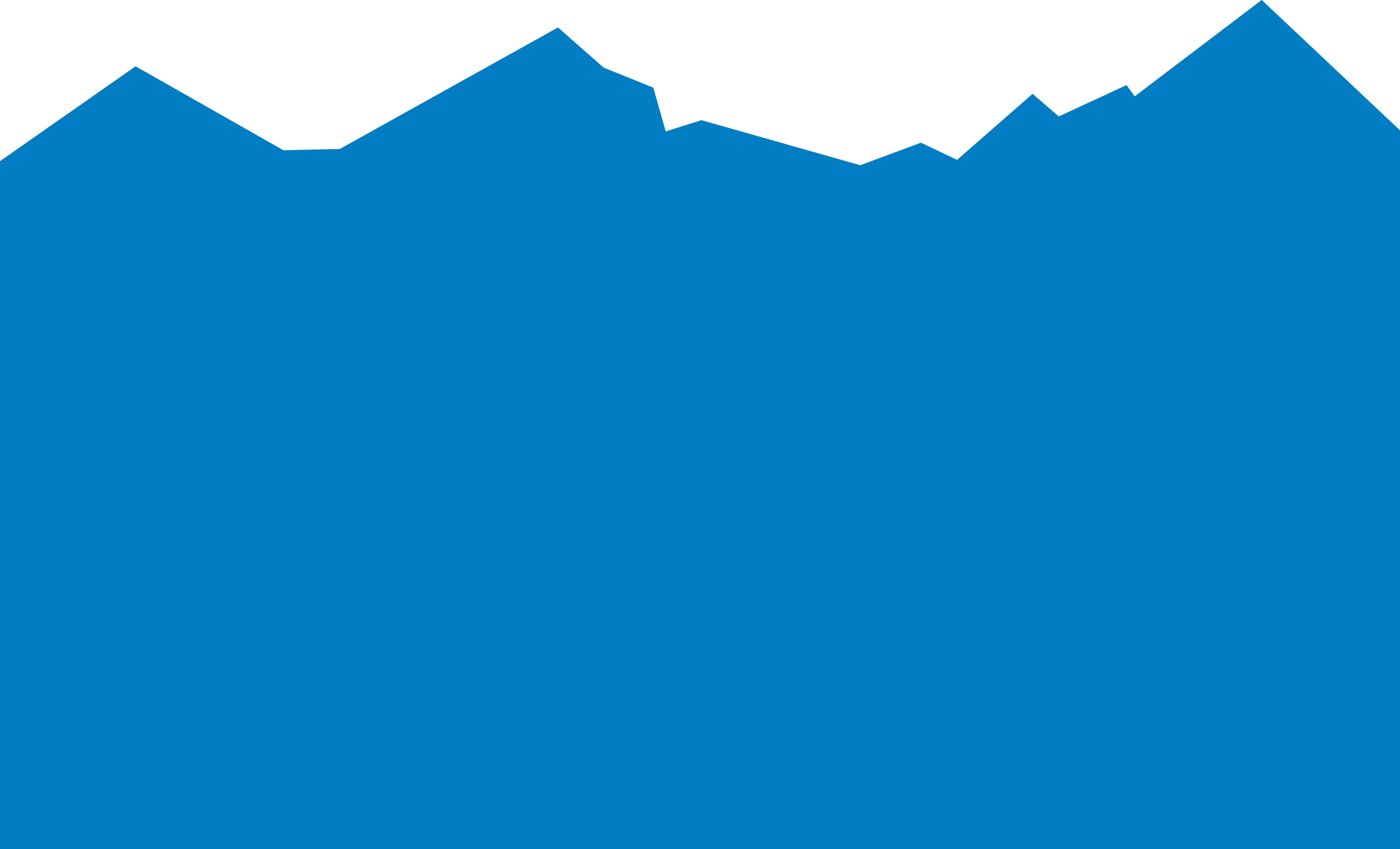 The Answer (finally)
The original problem statement asked:  According to expected value, should the manager purchase one, two or three crates of bananas?

Answer:  The manager should supply two crates of bananas for a maximum expected profit of about $63.
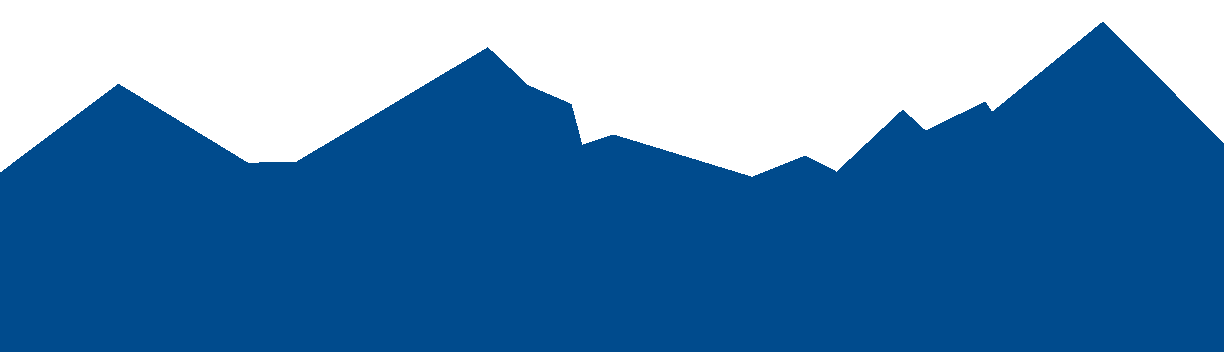 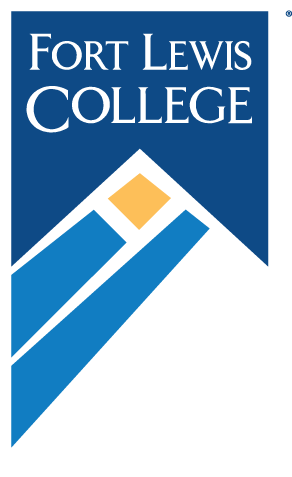 The Answer (revisited)
According to EV, two crates is the best choice.

But…

Can you make an argument that one crate is still the “best” choice, even with a lower EV?  How about three crates is “best,” even with the lowest EV?
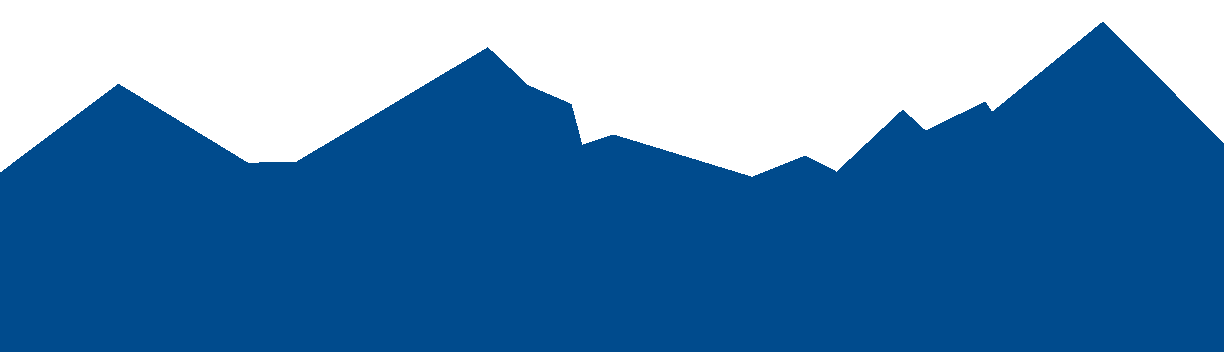 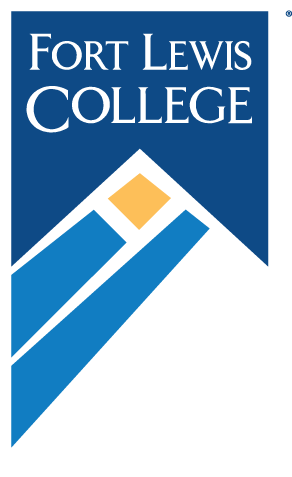